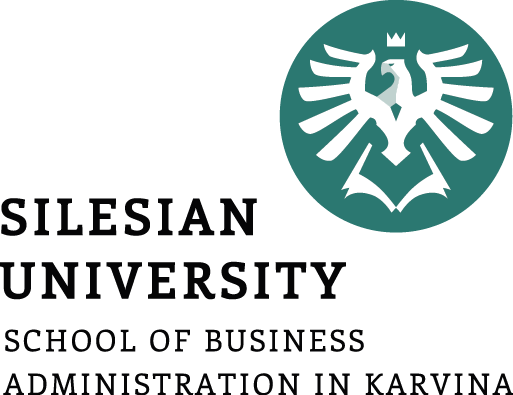 Po pracovní době
Janusz Karpeta
Obchodní jednání a korespondence v cizím jazyce
Přehled přednášky
Desátá přednáška se zaměřuje klíčové dovednosti a znalosti v oblasti obchodování se zahraničními partnery po pracovní době. Konkrétně se zaměříte na tyto oblasti.  


Osobní pozvání (personal invitation)
V restauraci (at the restaurant)
Společenská konverzace (small talk)
Ukončení pracovního a neformálního setkání (end of a working and informal meeting)
Kulturní a jazykové tipy (cultural and language tips) 
Shrnutí přednášky
1. Osobní pozvání
Při obchodování se zahraničními partnery (doing buisness with foreign partners) se můžete často setkat s pozváním na obchodní oběd (business lunch), obchodní večeři (business dinner) nebo jiné neformální akce.

Obecně se jedná o typické situace, které jsou součástí obchodního jednání.

V případě, že chcete pozvat obchodního partnera (invite a business partner to …) např.: na oběd či večeři nebo jinou společenskou akci (social event) můžete použít následující obraty, které nejčastěji obsahují podmiňovací would:

Would you like to … / We would like to invite you to … / How about Wednesday 7 o’clock? (co takhle) / Is Thursday at 8 ok? Would Friday afternoon suit you? /  Is next Monday convenient for you? … (vyhovuje Vám) …
1. Osobní pozvání - příklady
Existuje celá řada příležitosti k pozvání, např. se může jednat o oběd (lunch), večeři (dinner, supper), zápas (soccer, tennis, baseball game), museum, grilování (barbecue) apod. Mezi základní praktické fráze a obraty spojené s pozváním (invitation) lze uvést následující:

Would you like to come and have dinner with my business partners?

How about a visit to our new factory in … ?

Let me show you round our department and we will have some refreshments later …

Could you join us for a … ?

Would you like to make a tour around the countryside? …
1. Osobní pozvání - příklady
V případě, že s pozváním souhlasíte, můžete reagovat nejčastěji takto: 

Thank you, I’d be delighted to meet your business partners …

Thank you, I love tennis, it is going to be an exciting game …

Thank you, I’d love to… 

That’s a wonderful idea … 

I look forward to going there ... (těším se) …
1. Osobní pozvání - příklady
V opačném případě, pokud víte, že se akce nemůžete zúčastnit, můžete zareagovat takto: 

Thank you, but I am afraid, I can’t … 

Thanks but I’m afraid I’m not feeling very well … 

Thanks a lot for the invitation but unfortunately I’m flying home on Friday … 

Thanks a lot but I’m very busy this weekend …
1. Osobní pozvání - příklady
Protistrana nejčastěji může zareagovat a sdělit vám následující reakce, např.:

Oh, that’s a pity … (to je škoda) …

My business partners will be disappointed … (zklamaný)…

Oh, I see, perhaps some other time… (možná někdy příště) …

What a shame! Maybe next week? … 

Well, never mind, (nevadí) … we will meet another time …
2. V restauraci – jak úspěšně jednat
Různá obchodní jednání můžou velice často probíhat u pracovního oběda (over business lunch). Je nutné si uvědomit několik základních zásad v souvislosti s úspěchem během pracovního oběda :

1.  Dnešní moderní pojetí obchodního oběda nezahrnuje pouze jenom oběd. Může se jednat o breakfast, lunch, dinner nebo coffee.
2. Program jednání (agenda) a cíle (objectives) automaticky patří k obchodnímu obědu apod. Jedná se stále o obchod a neměli byste také zapomínat na vaše cíle, kterých chcete dosáhnout (goals we want to achieve).
3. It is just business – nenechte se vtáhnout do různých osobních záležitosti (personal matters) či rozhovorů. Myslete pořád na to hlavní, proč jste se setkali, čeho chcete dosáhnout apod.
2. V restauraci – jak úspěšně jednat
4. No alcohol – v moderním obchodním prostředí v anglicky mluvicích zemích se moderní společnosti řídí tímto mottem. Zodpovědnost a image společnosti je to hlavní, na čem moderní firmy stavějí, proto je dobré se alkoholu vyhnout.
5.  Mind your manners – je vhodné také pamatovat na základní etická pravidla stolování a chovat se se vší slušnosti a standardům v daném obchodním prostředí.
6. Keep them talking – během jednání naslouchejte vašemu partnerovi, nechte protistranu mluvit, reagujte, zapojte se do diskuse.
7. Pick up the check – obecně platí pravidlo, že když dojde na placení, tak strana, která požádala o schůzku zpravidla má zaplatit za vzniklou útratu. Pouze v případě, že druhá strana by nadále trvala na zaplacení celé či půlky útraty, pak ji vyhovte a nechte ji útratu zaplatit.
2. V restauraci – příklady – objednáváme stůl
V anglicky mluvicích zemích se často setkáte s nápisem Wait to be seated, což znamená, že máte počkat na číšníka, který vás dovede ke stolu. 
Dále pokud si nejste jisti, co si chcete objednat, je nejlépe se zeptat např.:

What could / can you recommend me? … (doporučit) …

Nyní následují typické fráze pro situace, ve kterých si chcete objednat stůl (reserve a table):

Could we have a table for four, please? … (objednat si stůl) … 

I’d like to book a table for us on Monday at around 7 o’clock … (objednat stůl kolem) …  

I reserved a table at six in the name of Bronx … (na jméno) …

Could we have a different table?
2. V restauraci – příklady – jídelní lístek
Dále pokračujete a vybíráte z jídelního lístku (choosing from a menu): 

Excuse me, could I have the menu? … (obdržet jídelní lístek) …

Excuse me could I have the wine list? … (vinný lístek) …

What kind of meat do you serve? … (jaké maso podávate) …

We serve beef (hovězí), pork (vepřové) … lamb (jehněčí), veal (telecí), venison (zvěřinu) …

Do you serve any vegetarian dishes? … (vegetariánská jídla) …
2. V restauraci – příklady – jídelní lístek
Dále si můžete objednat, např.: 

I would like to order … (chtěl bych si objednat) …  

I feel like having fish … (mám chuť na rybu) … 

The fish of the day is salmon … (losos) … trout … (pstruh) …

How would you like your steak? – rare?, medium-rare?, medium?, well-done?

Are main dishes served with vegetables, chips / french fries, jacked potatoes? … (podávají se ze zeleninou, hranolky, bramborami vařenýma ve slupce?) …
2. V restauraci – příklady – objednávání
A nyní se podíváte na další praktické, které uslyšíte a můžete použít pro objednávání v restauraci, např.: 

Are you ready to order? … (máte vybráno) … 

What can you recommend? … (doporučit) …

What’s today’s special? … 

Could I order now, please? …

I will have / take the tomato soup … (dám si) …

Could I have some more coffee / another bottle of water …
3. Společenská konverzace - jídlo
Small talk je velice důležitou součástí obchodního jednání. 

Small talk je jednou z možností, jak se pobavit o jiných než obchodních záležitostech, např. o jídle (food), počasí (weather), sportu (sport), zálibách (hobbies), rodinných záležitostech (family matetrs) , o zemi (country) apod.

Je důležité být na tato témata komunikačně připraven a adekvátně zareagovat na různé dotazy.  

Small talk – food 
Jídlo je jedním z hlavních oblíbených témat. 
Je vhodné si nastudovat typická jídla a připravit si patřičnou slovní zásobu.
3. Společenská konverzace – jídlo
Hodnotíte-li jídlo můžete např. říct:

The food is really delicious / tasty / excellent …

It is a bit spicy … (ostře kořeněné) …    

Roast loin of pork with cabbage and roast fillet of beef in cream sauce are traditional Czech dishes … (vepřová  se zelím a svíčková na smetaně) … 

I love / enjoy /  prefer / I am fond of  …
3. Společenská konverzace – platíme
Po jídle požádáte o účet a můžete např. říct:

Could I have the bill / check, please? …

Is service included? (v ceně) …    

We would like separate checks … (oddělené účty) … 

This is on me … (na mně)…

You are my guest today …

Do you accept … / You can keep the change …
3. Společenská konverzace – počasí
Small talk – weather  

Jedno z nejpopulárnějších témat, které je běžnou součástí společenské konverzace a které zároveň nevytváří žádné napětí v komunikaci představuje  počasí.  

What is the climate like in your country? 

In summer, temperature may rise up to … we have agreeable temperatures … (příjemné teploty)

It is very stuffy / sticky / humid … (vlhko / dusno / parno) … 

In autumn is is foggy … gloomy … there are heavy rains … (mlhavo / zamračeno / hodně deštivo) …
3. Společenská konverzace – sport
Dále velice často v anglicky mluvicích zemích, ale nejenom, se setkáte s dalším tématem – sportem. 

Je velice populární a proto je praktické si nastudovat pár základních informacích o místních klubech, sportovních událostech apod. Můžete využít následujících frází:  

What sports do you do in your country? … 

I like swimming / biking / hiking / trekking etc. but I am not in a sportclub … 

Baseball is more popular than …  

I support Manchester United … (fandím) …
3. Společenská konverzace - záliby
Dalším oblíbeným tématem jsou záliby. Můžete použít několik typických obratů či frází:

I am into collecting all James Bond films … (rád sbírám) …  

In my spare time I like to read short stories / novels … (povídky / romány) …

I am a keen gardener … (vášnivý) … 

I am keen on … (mám rád, jsem zapálený)  …

I can’t stand … (nemůžu vystát) …
3. Společenská konverzace – rodinné záležitosti
Ačkoliv se obchodní komunikace hlavně týká obchodu, je vhodné být připraven na konverzaci o vás, vaši rodině, blízkých apod. Nyní následují typické fráze: 

Are you single / married? …

Do you have children? …

What does your husband / wife do? …

Do you live in a flat / appartment / house / detached house / semi-detached house / terraced house / row house … (byt, dům, samostatný / napůl volně stojící dům, řadový dům) …
3. Společenská konverzace – konverzace na téma země
Další oblasti konverzace je vaše země a vše, co s ní souvisí. Můžete se setkat např. s těmito frázemi:  

What part of the country are you from? … Is it in the north / south / east / west of …

I live near the city center / the coast / the mountain …

It is flat / mountainous … (rovinatý / hornatý) …

It is densely populated … (lidnatý) …

What are some of the most inetresting sites I should visit? …  

This area if famous for … it near / far from here …
4. Ukončení pracovního a neformálního setkání
Po pracovním obědě (večeři či jiných akcích) je příhodné poděkovat za pohostinství (hospitality) a také zdůraznit, že se rádi brzy setkáte, řeknete jednoduše:

I hope to see you soon again … 

V obchodním světě je běžné také napsat krátký zdvořilostní dopis follow-up letter. 
V něm ještě jednou připomenete vašemu obchodnímu partnerovi, o čem všem jste diskutovali a také slíbíte, že se brzy ozvete a něco společně podniknete, např.:

I will keep you informed … I will be / stay in touch … 

I look forward to seeing you / hearing from you soon …

Pay us a visit next time you are in Prague …

Keep me informed / keep me in the picture … (průběžně informovat) …
5. Specifika a kulturní jazykové tipy
V dnešním globálním světě se můžete setkat s celou řadu nadnárodních gastronomických či jiných cateringových společností, které poskytují v různých zemích podobné služby, pod stejnou značkou (brand). Nicméně každá země vykazuje určitá specifika. 

Jedním ze specifik je určitě spropitné (tipping), které je mezinárodně různé.
 
Běžně se můžete zeptat: How much do you usually tip? 

Pokud není uvedeno přímo např. service is included / tip included  / gratuity included standardně se nechává spropitné ve výši 15-20%.

Dalším specifikem představují témata, kterým byste se měli vždy v mezinárodním prostředí vyhnout.

Jedná se hlavně o sex, politiku, náboženství, pomlouvání (bad talking), negativech o vaší či jiné společnosti a konkurenci.
Shrnutí přednášky
Tato přednáška vás seznámila s klíčovými obraty a slovní zásobou v oblasti obchodního jednání konkrétně se zaměřením na následující:

Osobní pozvání (personal invitation)
V restauraci (at the restaurant)
Společenská konverzace (small talk)
Ukončení pracovního a neformálního setkání (end of a working and informal meeting)
Kulturní a jazykové tipy (cultural and language tips) 
Shrnutí přednášky
Literatura
GOUDSWAARD, G., 2006. Business English. Korespondence, porady, prezentace, obchodní jednání a společenská konverzace. Praha: Grada Publishing. ISBN 80-7169-850-4.